Analyzing Media Messages
Performance Task #3
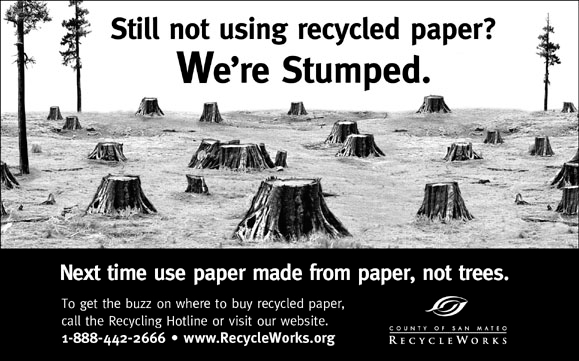 Source
Individual writer, photographer, or blogger. 

Example:
In a Hollywood movie, the scriptwriter, director, producer, and movie studio all play a role in creating the message. 
Ads are usually put together by ad agencies, but the “creator” is really the client – the company or organization that’s paying for the ad. 

Key point: Whose message is this? Who has control over the content?
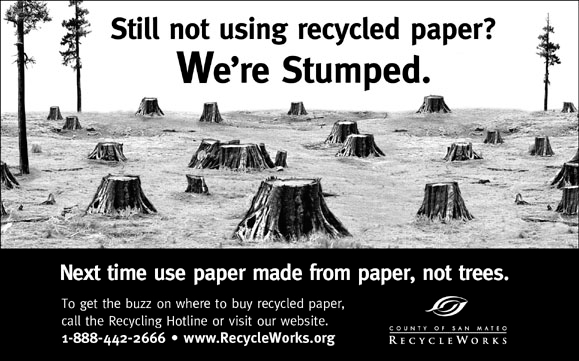 Audience
Who the message is designed to reach?
defined by age, gender, class, interests, and other factors – called the “target audience.”
Example:
Primetime TV shows are designed to reach millions of people. 
Letters or emails may be intended only for one person.
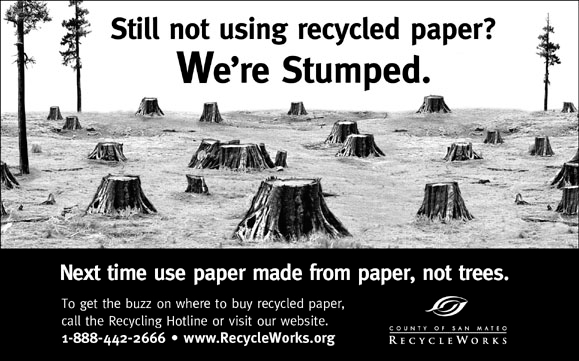 Text
The text of any piece of media is what you actually see and/or hear. 
Includes written or spoken words, pictures, graphics, moving images, sounds, and the arrangement or sequence of all of these elements. 
“Story”
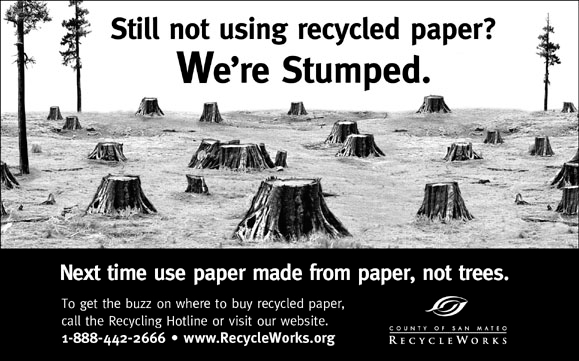 Subtext
The “subtext” is an individual interpretation of a media message.
The subtext is not actually heard or seen; it is the meaning we create from the text in our own minds. 
Each person creates their own subtext (interpretation) based on their previous experiences, knowledge, opinions, attitudes, and values. 
Two people interpreting the same text can produce two very different subtexts.
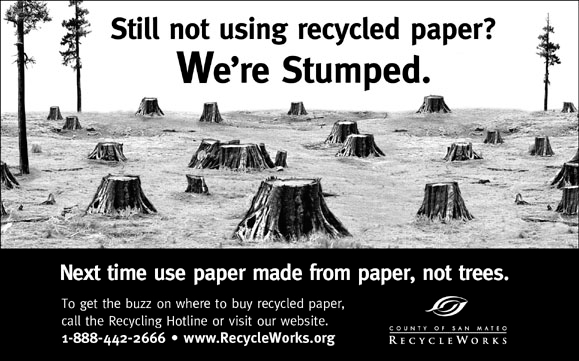 Persuasion Techniques
What does the source do to persuade you?

If we can spot the techniques being used, we’re less likely to be persuaded
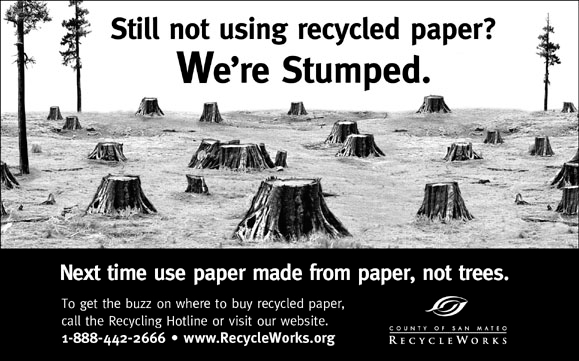 Point of View
No one tells the whole story. Everyone tells part of the story from their point of view.

Deconstructing a media message can expose the values and biases of the media maker, and uncover powerful ideological and value messages.
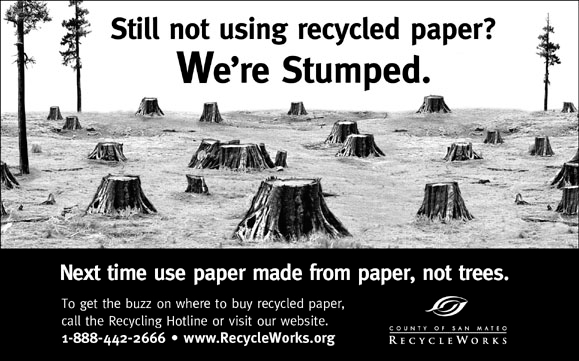